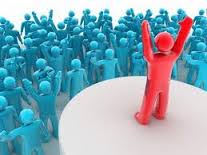 Etika Komunikasi Massa
Humaizi
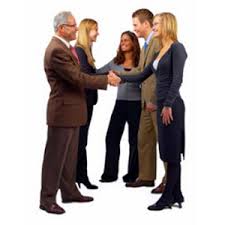 Apa itu Etika 
Komunikasi Massa?
Menurut Sobur (Ardianto,dkk 2007:196) etika pers atau etika komunikasi massa adalah:

filsafat moral yang berkenaan kewajiban-kewajiban pers tentang penilaian pers yang baik dan pers yang buruk. Dengan kata lain, etika pers adalah ilmu atau studi tentang peraturan-peraturan yang mengatur tingkah laku pers atau apa yang seharusnya dilakukan oleh orang-orang yang terlibat dalam kegiatan pers.
Berikut beberapa rumusan sederhana yang dirangkum dari beberapa pendapat pakar komunikasi mengenai etika dalam komunikasi massa,yaitu: 

Berkaitan dengan informasi yang benar dan jujur sesuai fakta sesungguhnya.
Berlaku adil dalam menyajikan informasi, tidak memihak salah satu golongan.
Gunakan bahasa yang bijak, sopan dan hindari kata-kata provokatif.
Hindari gambar-gambar yang seronok
tanggung jawab
poin-poin penting yang berkaitan dengan etika komunikasi massa menurut Shoemaker dan Rees (Nurudin 2003)
Kebebasan pers
masalah etis
ketepatan dan objektivitas
tindakan adil untuk semua orang
Tanggung Jawab
tanggung jawab yaitu kesadaran manusia akan tingkah laku atau perbuatan baik yang disengaja maupun yang tidak di sengaja. Tanggung jawab juga berarti berbuat sebagai perwujudan kesadaran akan kewajiban.
Seorang jurnalis atau wartawan harus memiliki tanggung jawab dalam pemberitaan atau apa pun yang ia siarkan yang dapat dipertanggungjawabkan,

Apabila yang diberitakan menimbulkan konsekuensi yang merugikan, pihak media massa harus bertanggung jawab dan bukan menghindarinya.
Kebebasan Pers
Kebebasan pers (freedom of the press) adalah hak yang diberikan oleh konstitusional atau perlindungan hukum yang berkaitan dengan media dan bahan-bahan yang dipublikasikan seperti menyebar luaskan, pencetakan dan penerbitkan surat kabar, majalah, buku atau dalam material lainnya tanpa adanya campur tangan atau perlakuan sensor dari pemerintah
Pentingnya kebebasan pers di Indonesia dipertegas dalam Undang-Undang Nomor 40 Tahun 1999 tentang pasal  4 ayat 1 hingga ayat 4, sebagai berikut:

Kemerdekaan pers dijamin sebagai hak asasi warga negara,
Pers Nasional tidak dikenakan penyensoran, pembredelan atau pelarangan penyiaran, 
Menjamin kemerdekaan pers, pers nasional mempunyai hak mencari, memperoleh, dan menyebarluaskan gagasan dan informasi 
Dalam mempertanggungjawabkan pemberitaan di depan hukum, wartawan mempunyai Hak Tolak bahkan dalam Undang-Undang Dasar Tahun 1945 disebutkan antara lain dalam pasal 28F bahwa setiap orang berhak untuk berkomunikasi dan memperoleh informasi untuk mengembangkan pribadi dan lingkungan sosialnya, serta berhak untuk mencari, memperoleh, memiliki, menyimpan, mengolah, dan menyampaikan informasi dengan menggunakan segala jenis saluran yang tersedia.
Jakob Oetama (2001) menyatakan bahwa:
	pers yang bebas lebih memberikan kontribusi yang konstruktif melawan error and oppression (kekeliruan dan penindasan), sehingga akal sehat dan kemanusiaanlah yang berjaya
Robert A. Dahl (di dalam Oetama 2001) mengatakan bahwa kebebasan pers menjadi penting sebagai the availability of alternative and independent source of information.
Masalah Etis
Seorang Jurnalis haruslah mengabdi kepada kepentingan umum. Berikut terdapat beberapa ukuran normatif yang dijadikan pegangan oleh pers:

Seorang jurnalis sebisa mungkin harus menolak hadiah, alias “amplop, menghidari menjadi “wartawan bodrek”.
Seorang jurnalis perlu menghindari keterlibatan dirinya dalam politik, atau melayani organisasi masyarakat tertentu, demi menghindari conflict of interest.
Tidak menyiarkan sumber individu jika tidak mempunyai nilai berita (news value).
Wartawan atau jurnalis harus mencari berita yang memang benar-benar melayani kepentingan public, bukan untuk kepentingan individu atau kelompok tertentutif yang dijadikan pegangan oleh pers.
Seorang jurnalis atau wartawan harus melaksanakan kode etik kewartawanan untuk melindungi rahasia sumber berita. Tugas wartawan adalah menyiarkan berita yang benar-benar terjadi. 
Seorang wartawan atau jurnalis harus menghindari praktek plagiarisme
Ketepatan dan Objektivitas
Ketepatan dan objektivitas di sini berarti dalam menulis berita wartawan harus akurat, cermat, dan diusahakan tidak ada kesalahan.

Objektivitas yang dimakud adalah pemberitaan yang didasarkan fakta-fakta di lapangan, bukan opini wartawan yang bersangkutan
Beberapa Hal Yang Harus Diperhatikan di Dalam Ketepatan dan Objektivitas
Kebenaran adalah tujuan utama; orientasi berita yang berdasarkan kebenaran harus menjadi pegangan pokok setiap wartawan.

Objektivitas dalam pelaporan berita merupakan tujuan lain untuk melayani publik sebagai bukti pengalaman profesional di dunia kewartawanan. 

Tiada maaf bagi wartawan yang melakukan ketidakakuratan dan kesembronoan dalam penulisan atau peliputan beritanya.
Headline yang dimunculkan harus benar-benar sesuai dengan isi yang diberitakan.

Penyiar radio atau reporter televisi harus bisa membedakan dan menekankan dalam ucapannya mana laporan berita dan mana opini dirinya. 

Editorial yang partisan dianggap melanggar profesionalisme atau semangat kewartawanan.

Artikel khusus atau semua bentuk penyajian yang isinya berupa pembelaan atau keseimpulan sendiri penulisnya harus menyebutkan nama dan identitas dirinya.
Tindakan Adil untuk Semua Orang
Media harus melawan campur tangan individu dalam medianya. 

Media tidak boleh menjadi “kaki tangan” pihak tertentu yang akan memengaruhi proses pemberitaannya.

Media berita mempunyai kewajiban membuat koreksi lengkap dan tepat jika terjadi ketidaksengajaan kesalahan yang dibuat (fair play).
Wartawan bertanggung jawab atas beritanya kepada public dan public sendiri harus berani menyampaikan keberatannya pada media.

Media tidak perlu melakukan tuduhan yang bertubi-tubi pada seseorang atas suatu kesalahan tanpa member ksempatan tertuduh untuk melakukan pembelaan dan tanggapan. Media dilarang melakukan trial bu the press (media massa sudah mengadili seseorang sebelum pengadilan memutuskan ia bersalah atau tidak).
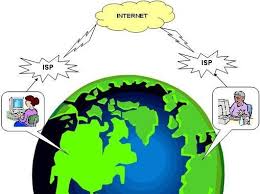 Beberapa pokok etika dalam komunikasi media massa menurut Amir (1999)
pertama, kejujuran (fairness). Seorang wartawan harus berlaku jujur dalam melakukan pekerjaannya,  mencari, mengumpulkan dan mengolah berita. Tidak mendustakan informasi yang didapat untuk di edarkan melalui media tempatnya bekerja.
Kedua, akurasi, yaitu ketepatan informasi yang diberitakan kepada khalayak.

Dalam praktik jurnalistik lazim berlaku prinsip check and recheck, yakni suatu pekerjaan meneliti ulang pekerjaan data dan informasi, jika perlu dilakukan pengulangan.
Ketiga, bebas dan bertanggungjawab. Secara prinsip etika, komunikasi massa mempunyai kebebasan, namun dibalik kebebasan tersebut berdiri tanggungjawab.

Keempat, kritik konstruktif, yaitu kemampuan mengritik atau mengoreksi atas kekeliruan yang terjadi.
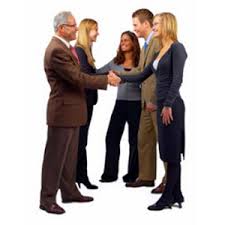 Beberapa catatan tentang pelaksanaan komunikasi massa yang harus diperhatikan menurut Nurudin (2003)
Pelaksanaan etika komunikasi massa masih membutuhkan perjuangan yang berat dan terus menerus. Etika komunikasi massa sangat sulit untuk dilaksanakan oleh semua pihak. 

2. Pelaksanaan etika bisa terlambat karena masing-masing pihak (pers, pemerintah dan masyarakat) membuat ukuran sendiri-sendiri.
Pelaksanaan etika komunikasi massa sulit diwujudkan karena tanggung jawabnya terletak pada diri sendiri dan sanksi masyarakat.

Semakin tinggi pendidikan masyarakat, semakin sadar mereka akan pelaksanaan etika komunikasi massa.
REFERENSI
Ardianto Evinaro, dkk. 2007. Komunikasi Massa: Suatu pengantar. Bandung: Simbiosa Rekata Media

Nurudin. 2003. Komunikasi Massa. Malang: CESPUR.

Oetama, Jakob. 2001. Dunia Usaha dan Etika Kerja. Kompas

Mafri, Amir. 1999. Etika Komunikasi Massa Dalam Pandangan Islam. Jakarta: PT Logos Wacana Ilmu